Partenope
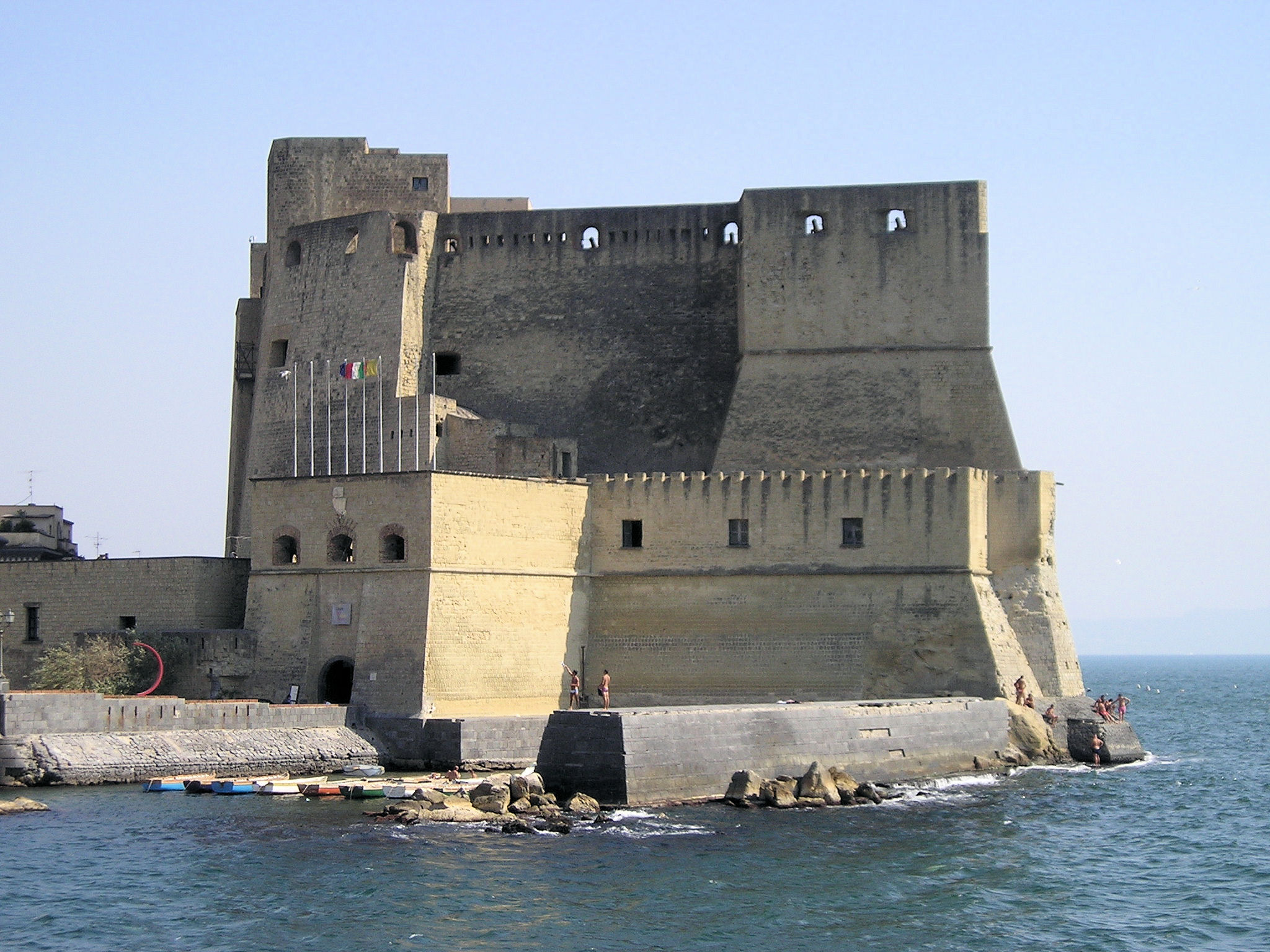 Eva
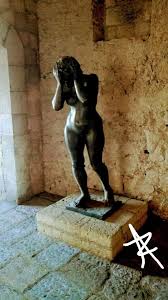 Castel dell’Ovo
Leggende e tradizioni
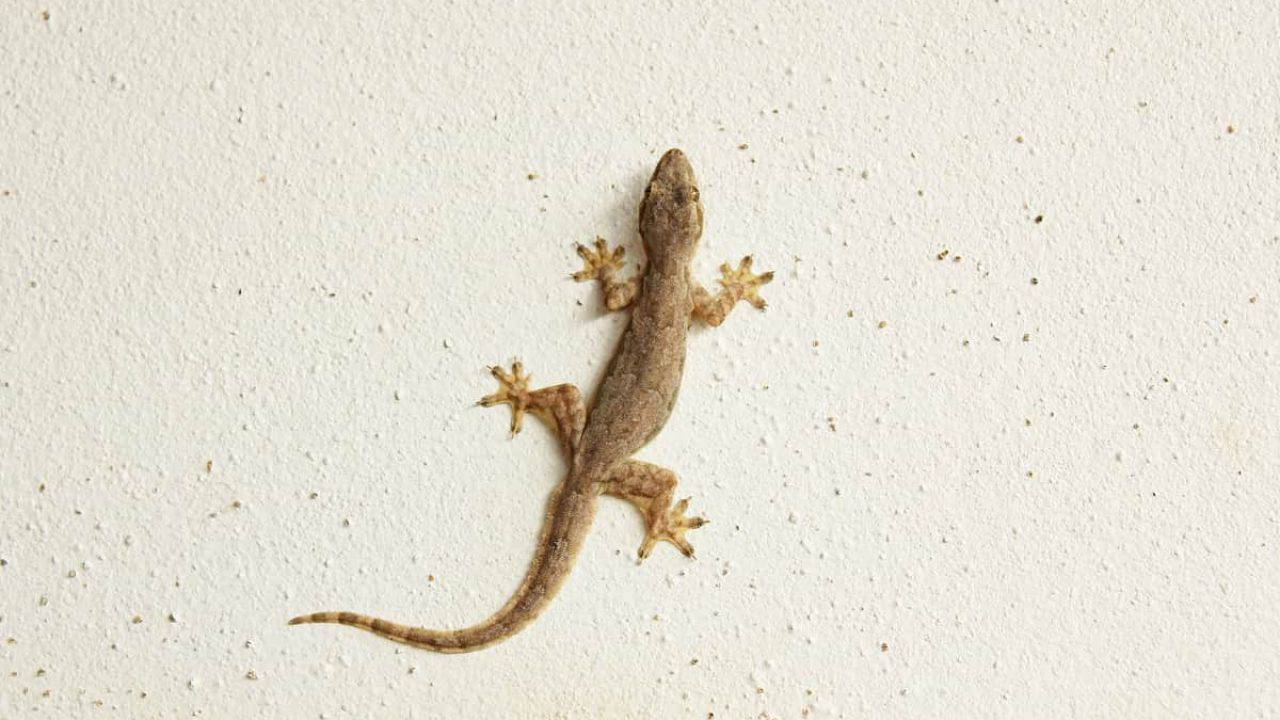 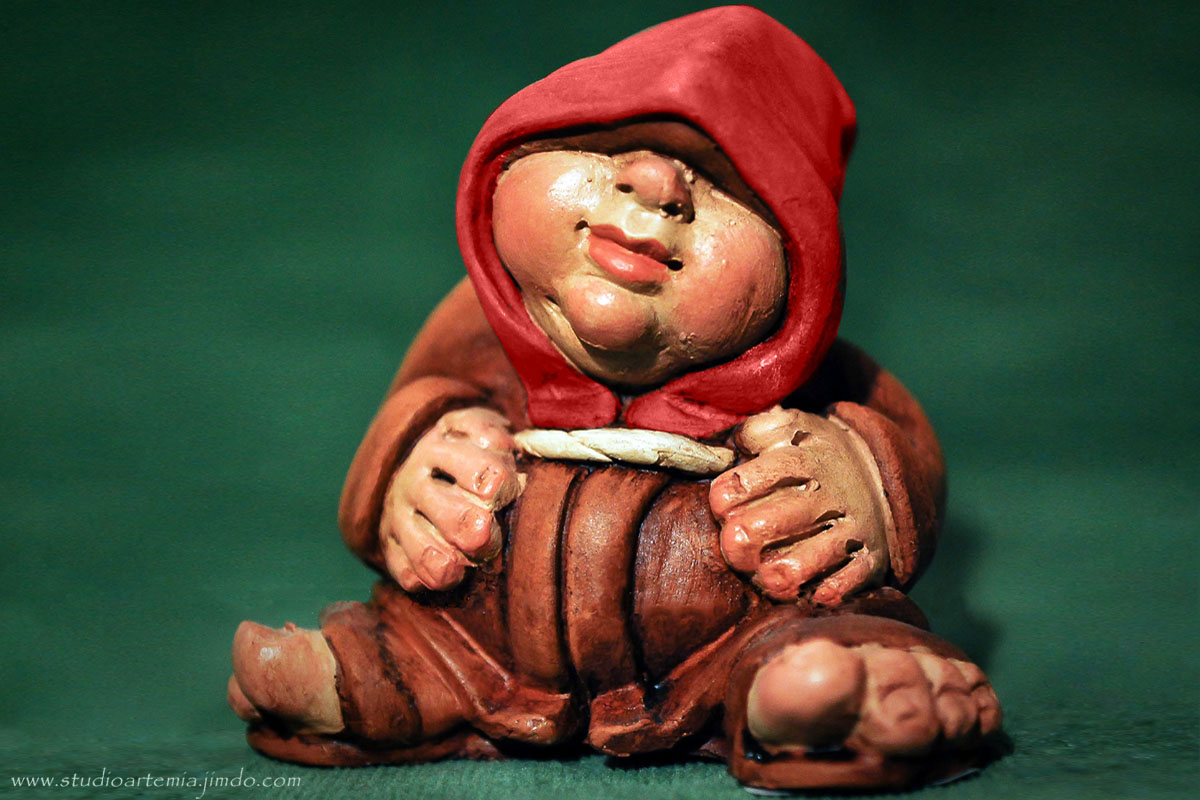 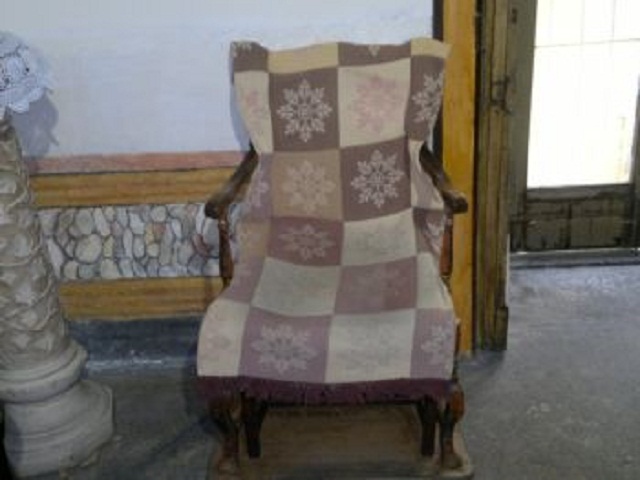 La bella ‘Mbriana
Il Monaciello
La sedia di Santa Maria Francesca
Le Reliquie
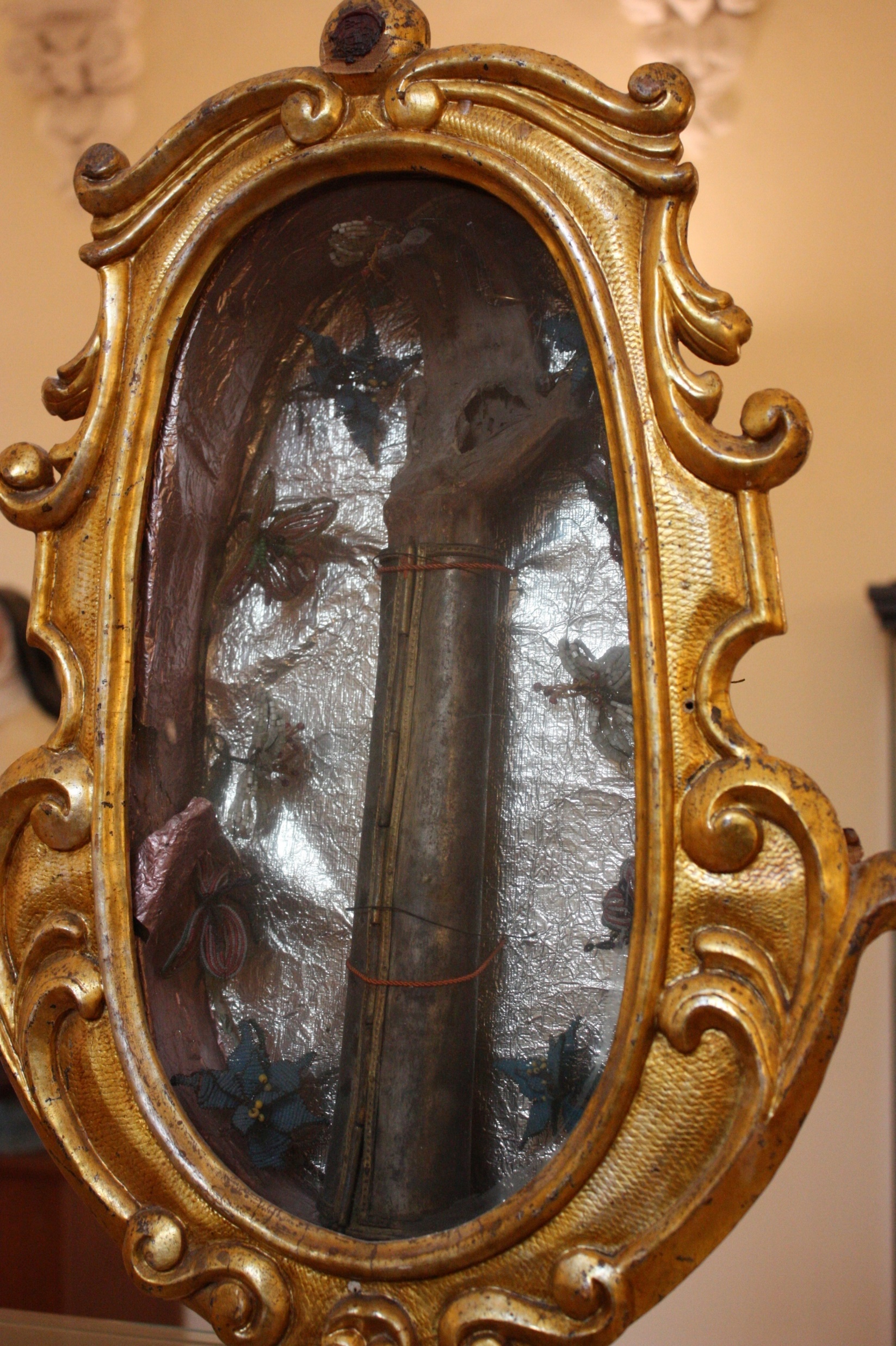 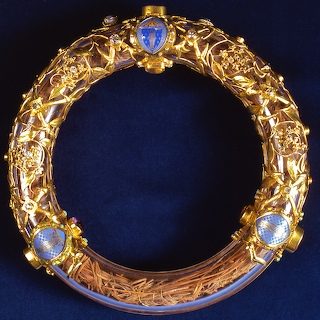 La corona di spine di Cristo
Cattedrale di Notre dame - Parigi
Braccio S. Giorgio - Brindisi
Le Reliquie di Napoli
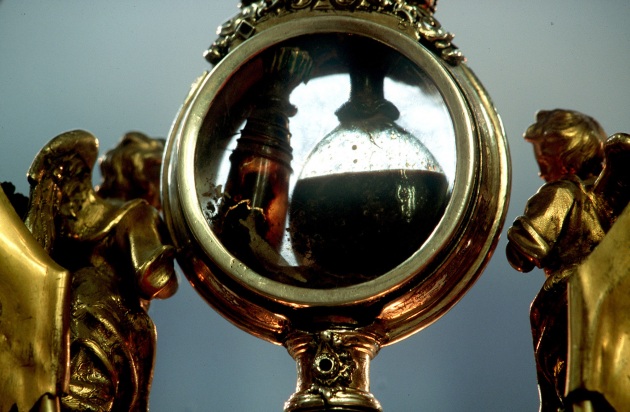 Sangue di San Gennaro
I santi martiri
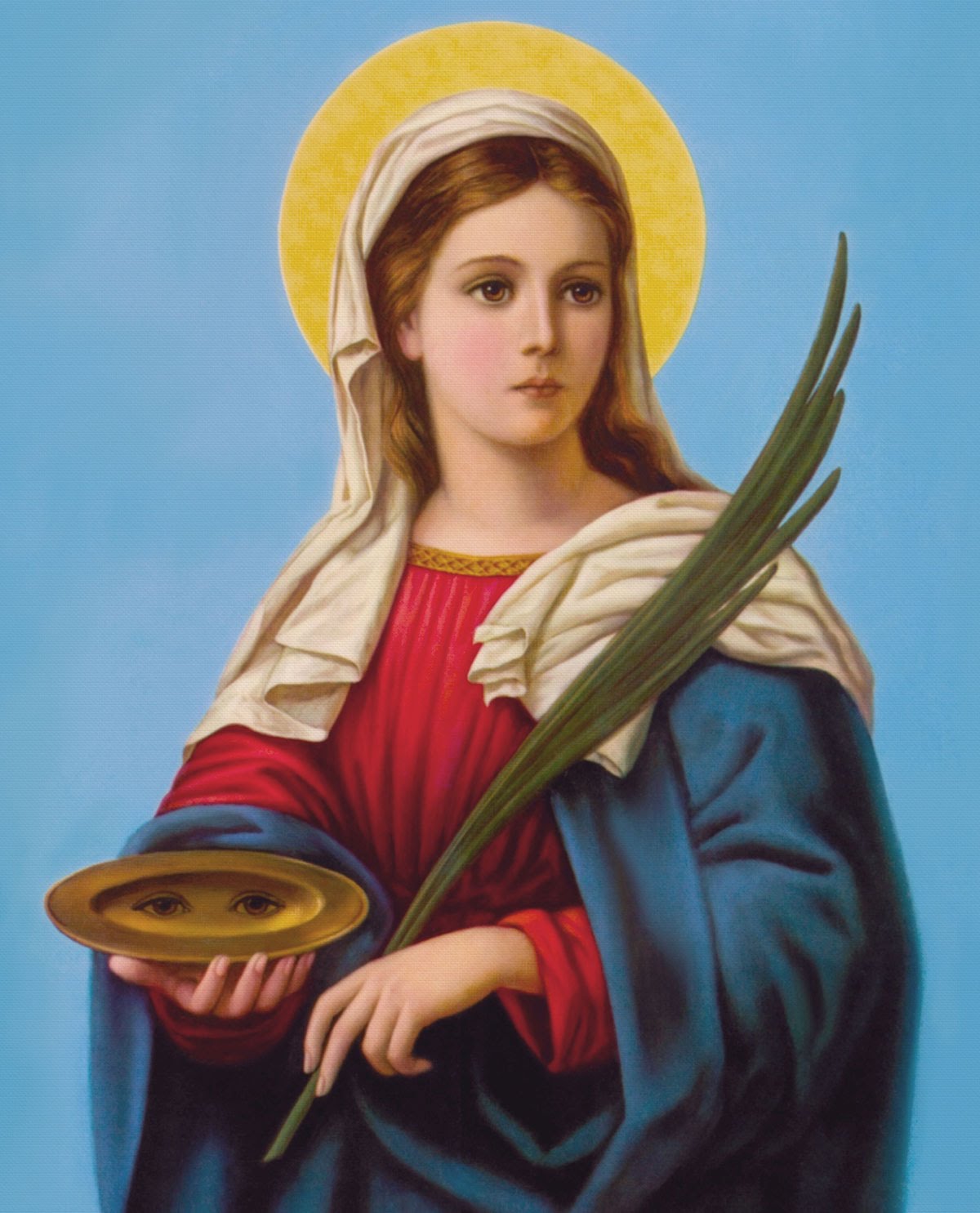 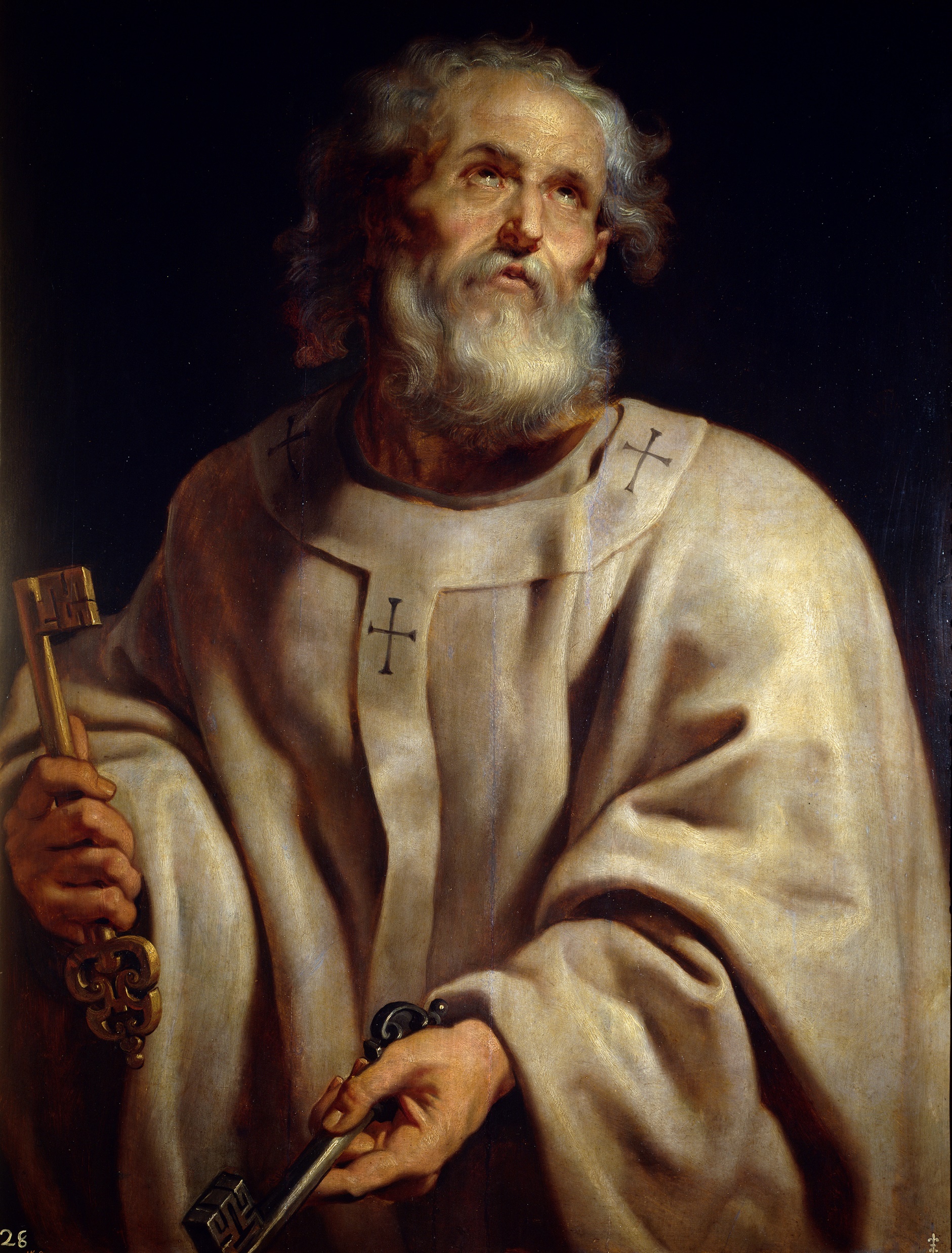 Santa Lucia
San Pietro
Le Reliquie di Napoli
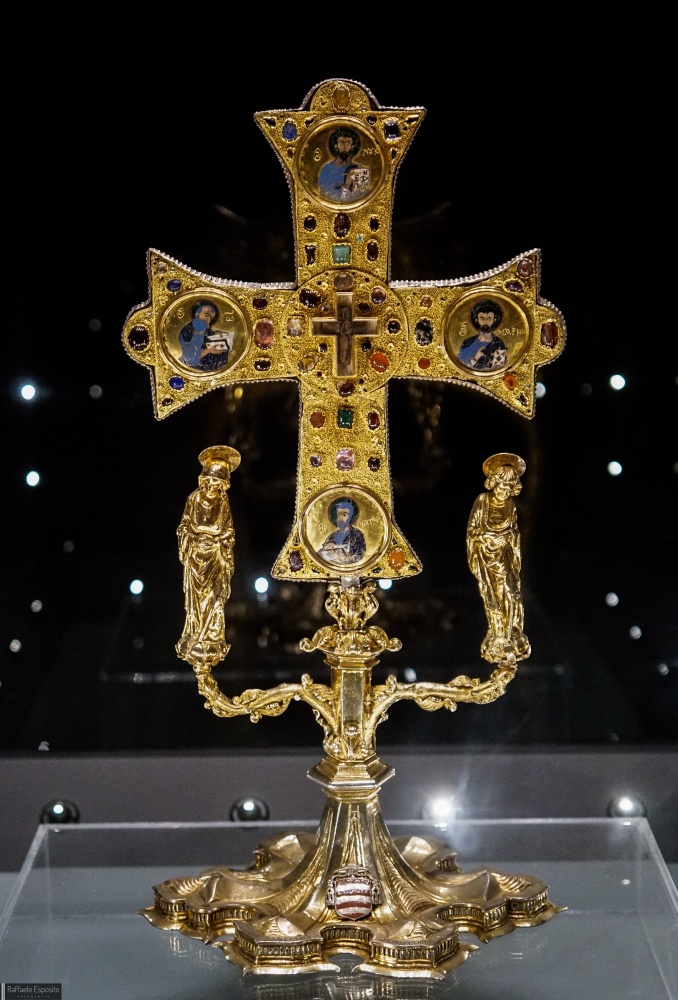 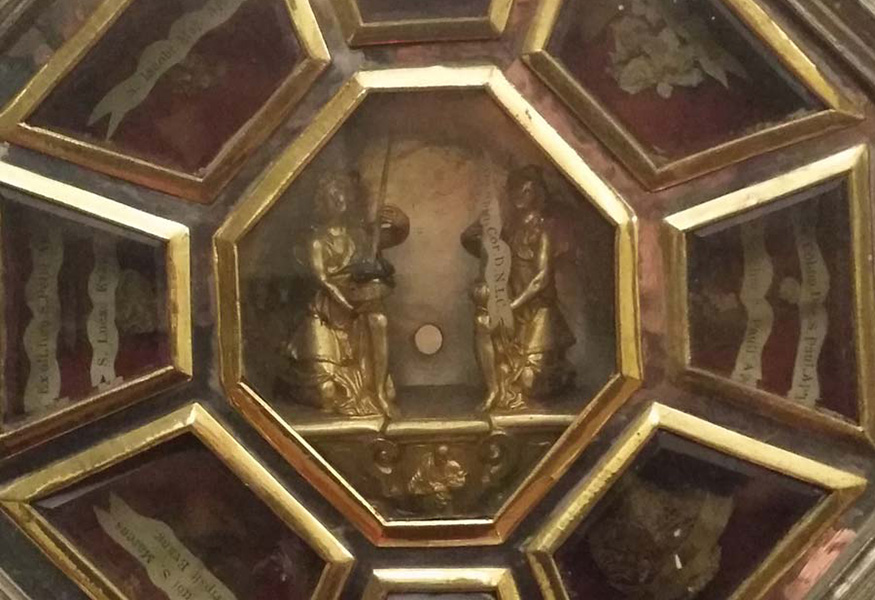 Spina della corona di Cristo 
Chiesa Chiesa di Santa Maria Incoronata
Reliquiario con frammento croce di Cristo 
Chiesa di Donnaregina Nuova
Gli obelischi di Napoli
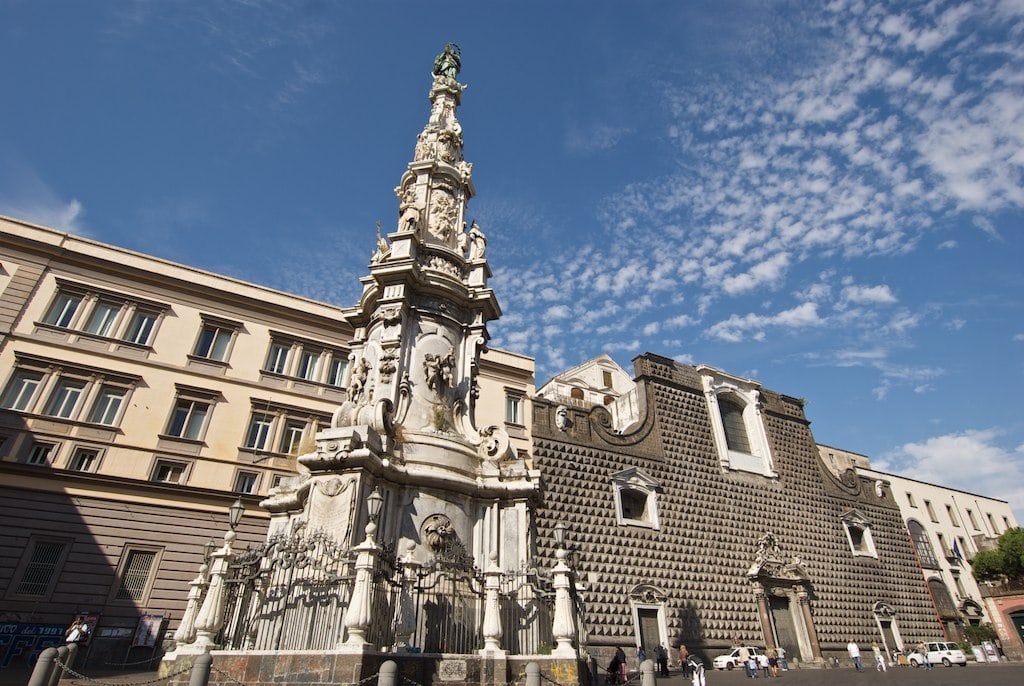 Obelisco dell’Immacolata – Piazza del Gesù
L’obelisco dell’Immacolata
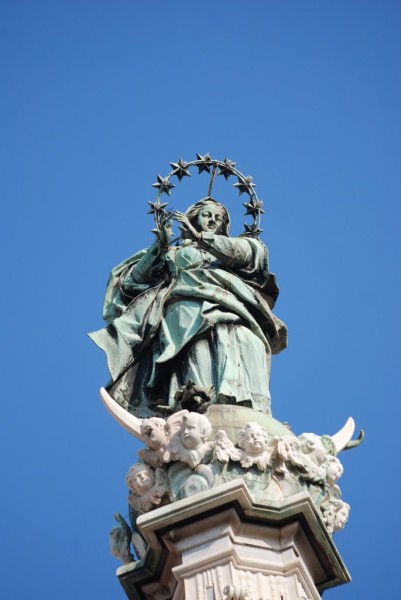 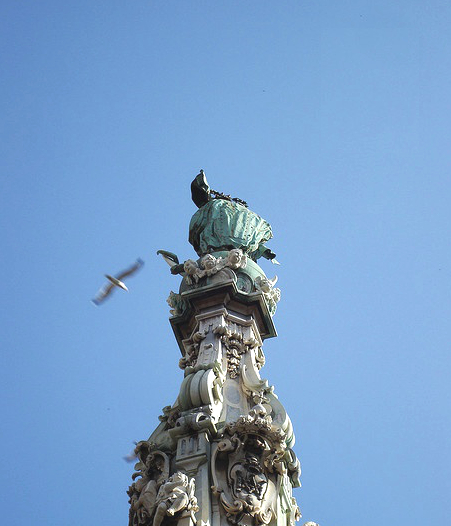 La morte
La chiesa del Gesù Nuovo
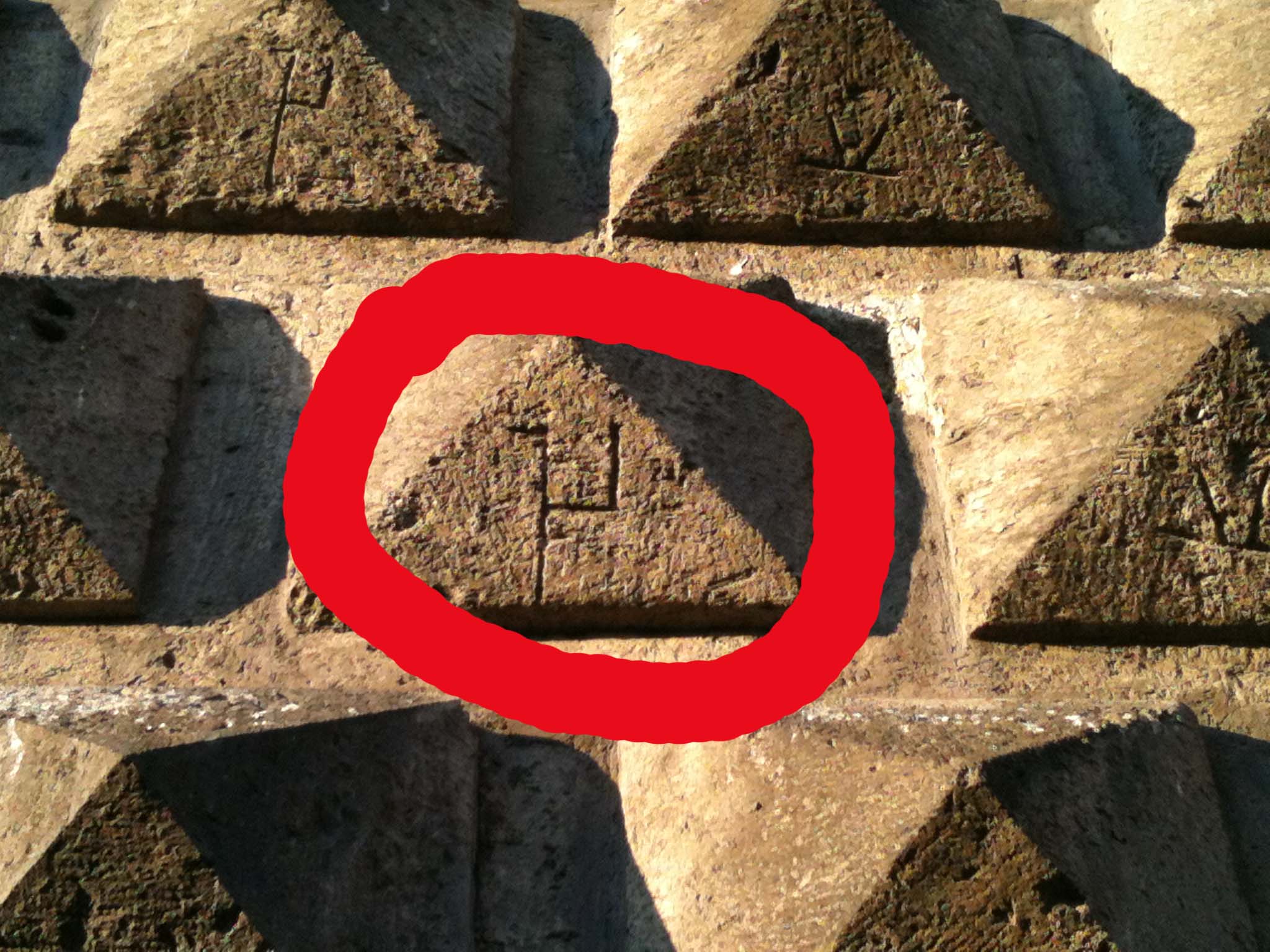 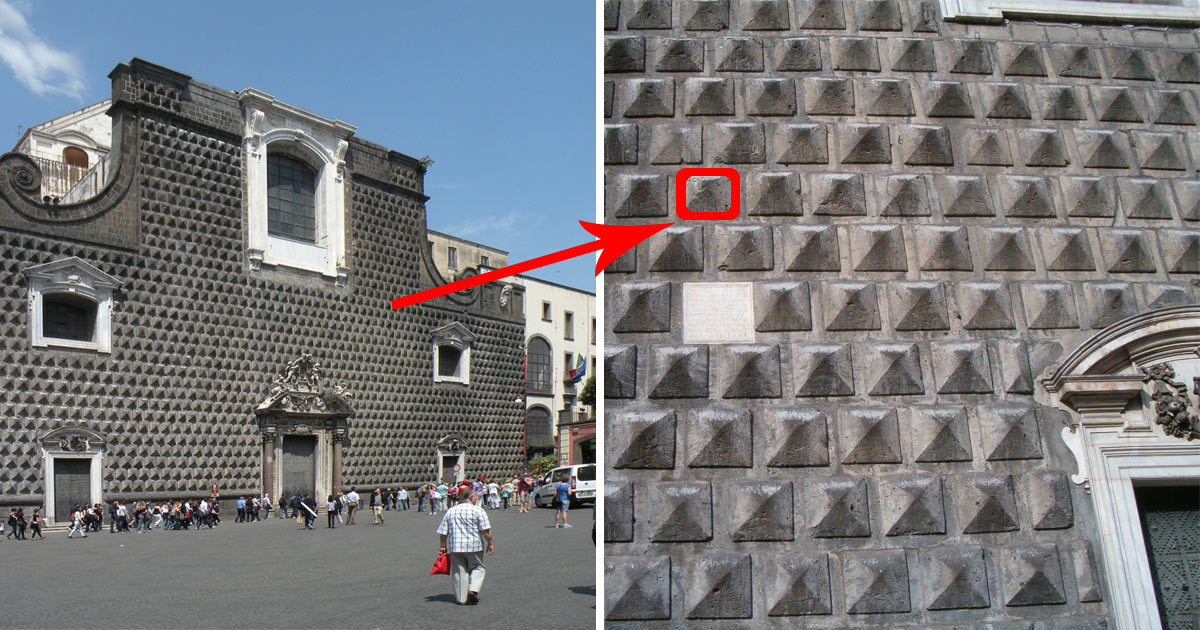 La chiesa del Gesù Nuovo
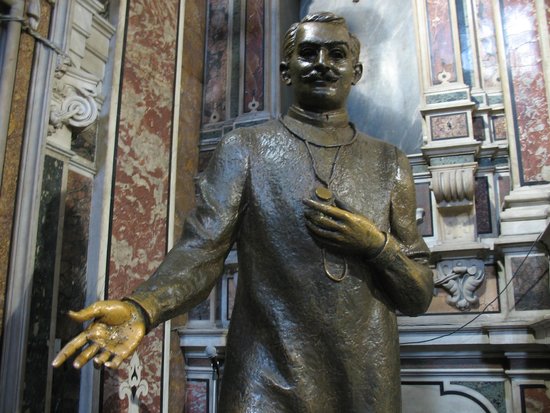 San Giuseppe Moscati
La chiesa del Gesù Nuovo
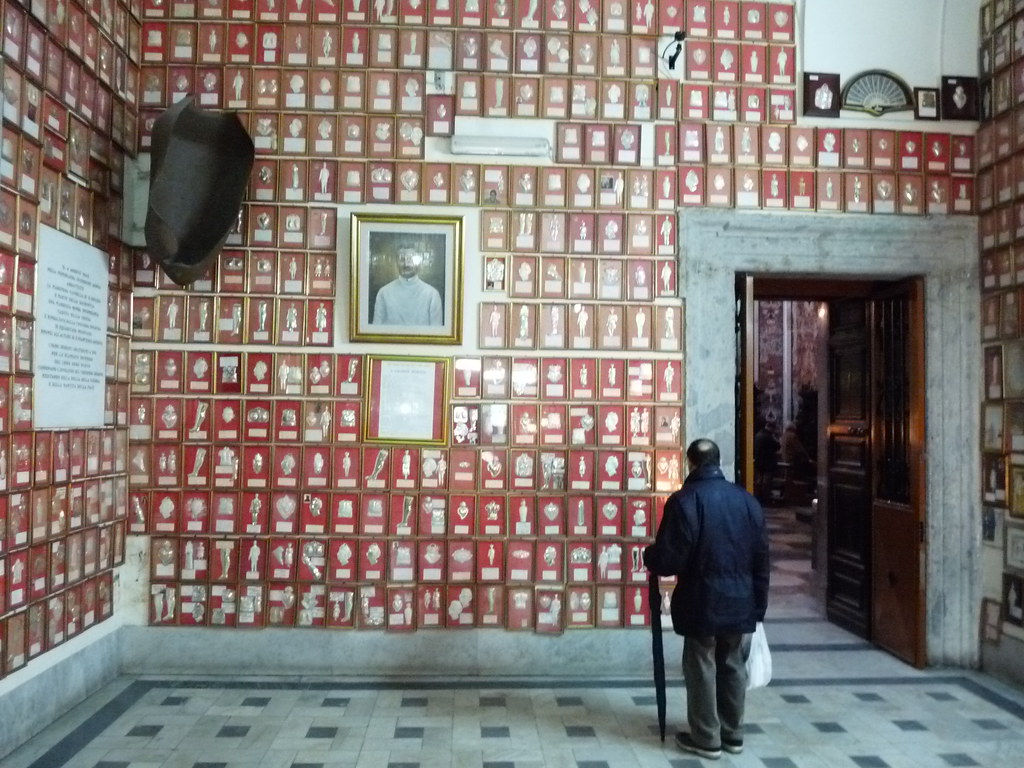 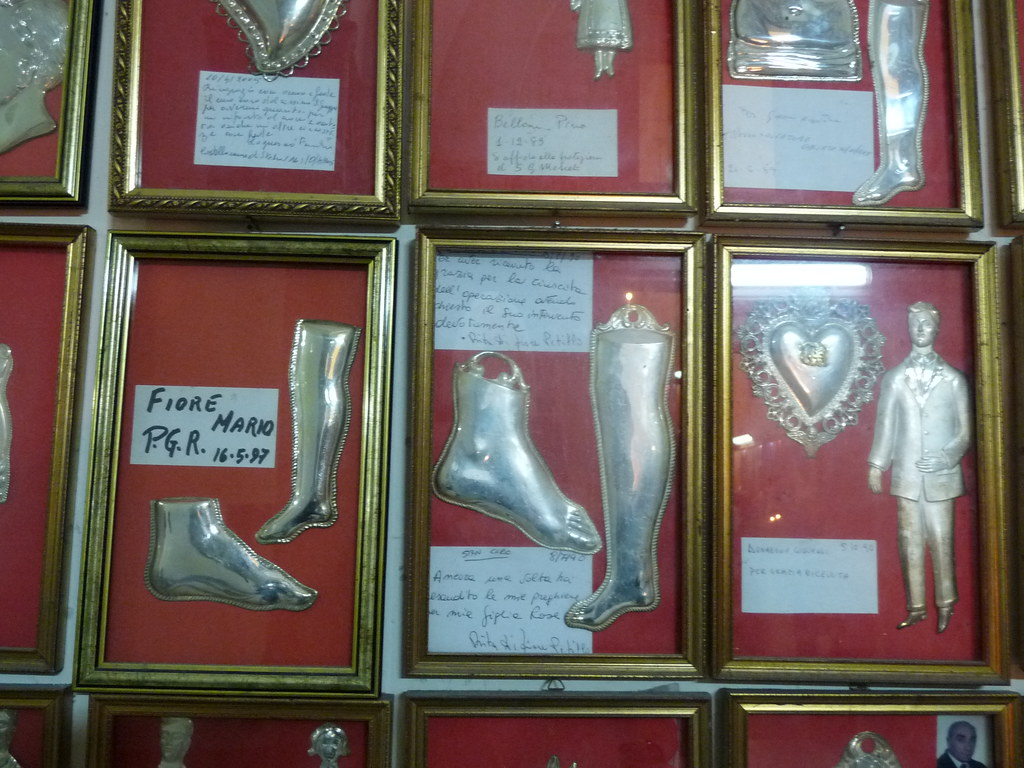 Gli Ex-Voto
Santa Chiara
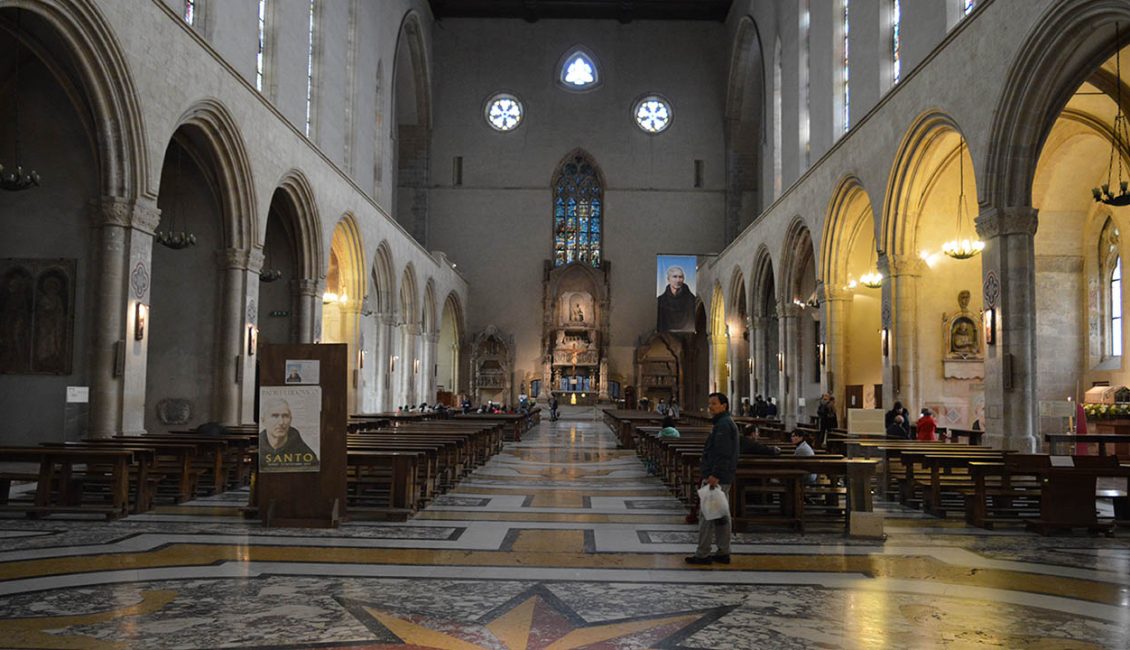 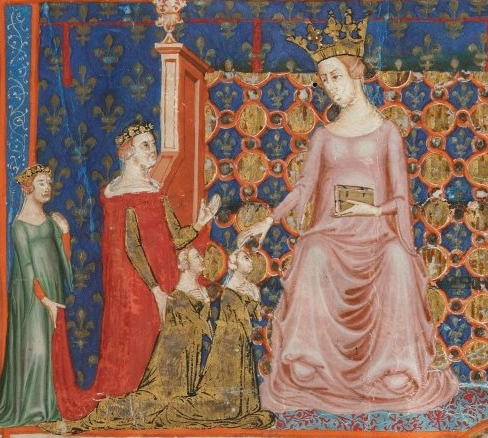 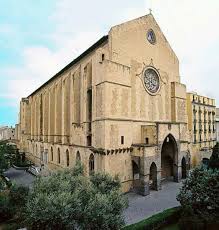 La tomba di Dracula
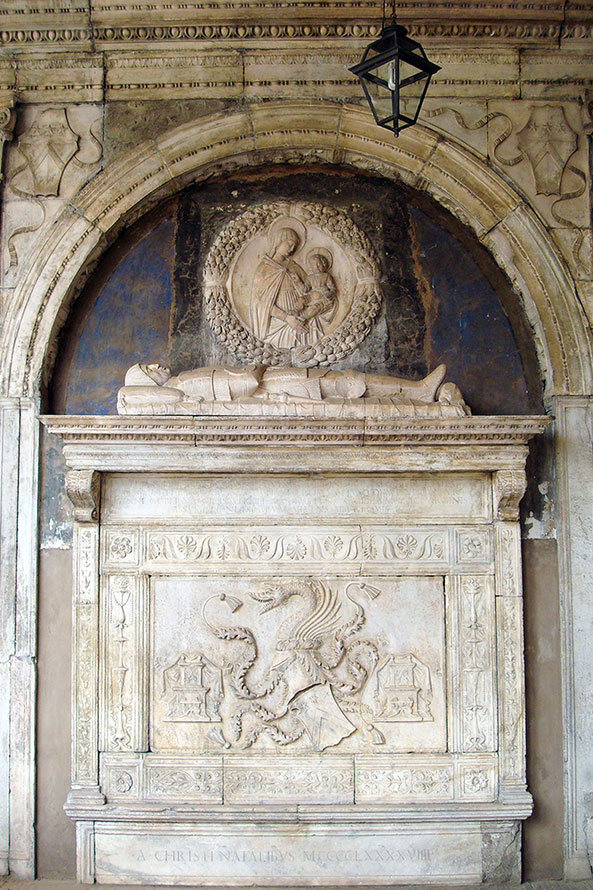 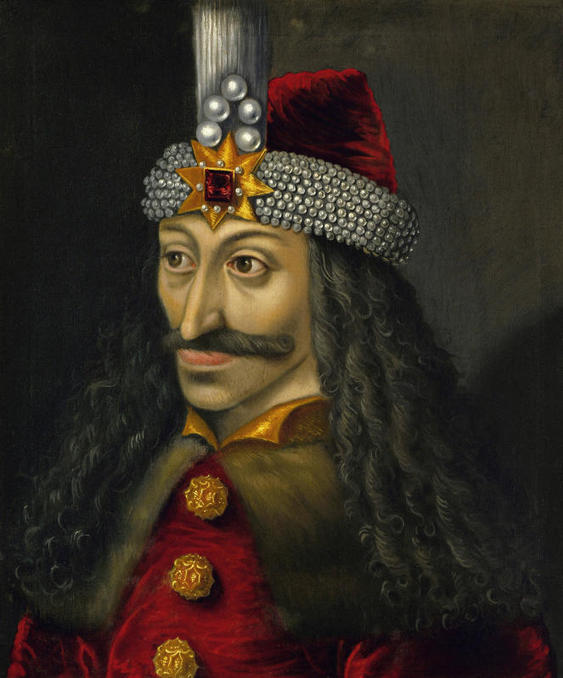 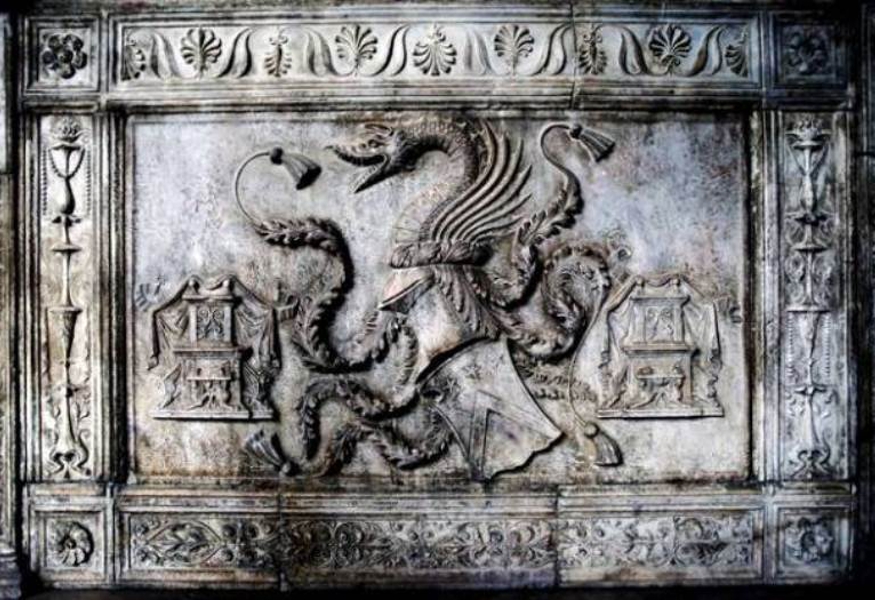 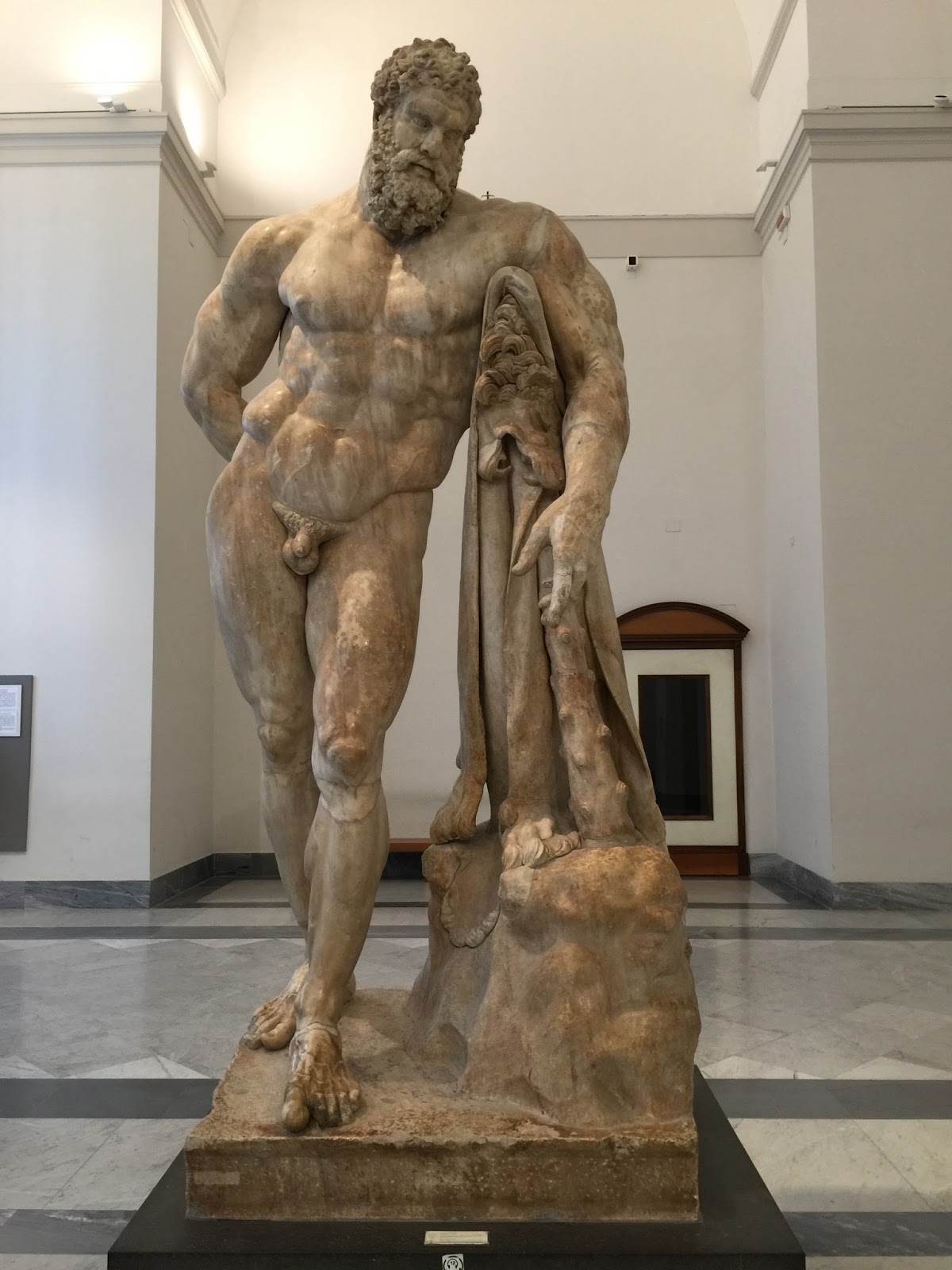 L’Ercole Farnese
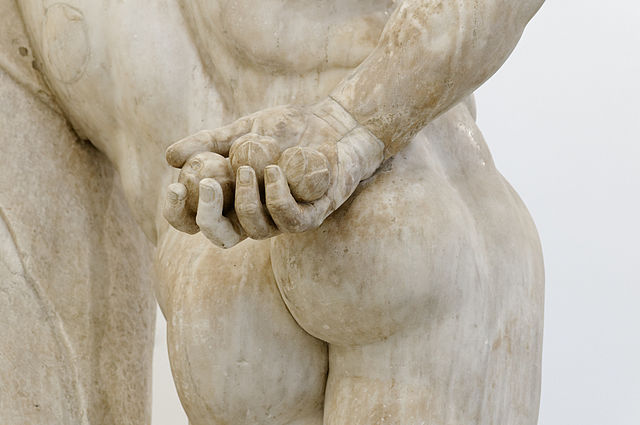 Il salone della Meridiana - MANN
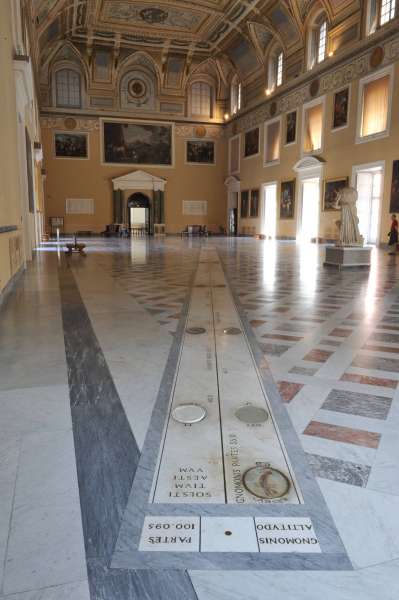 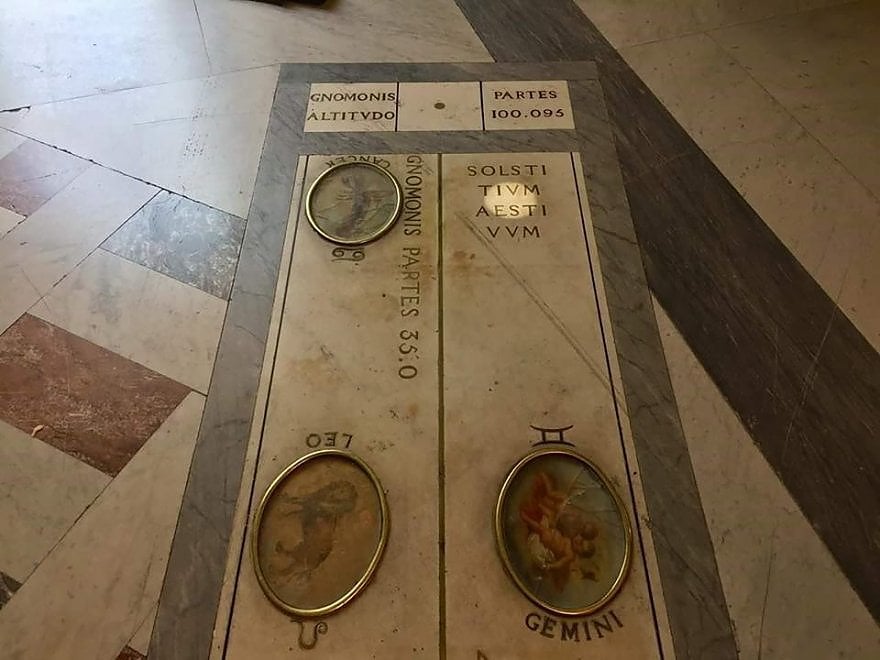 Cappella San Severo
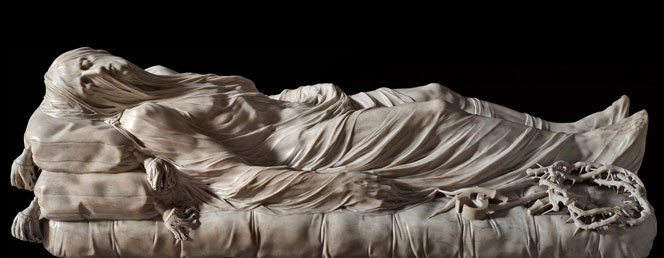 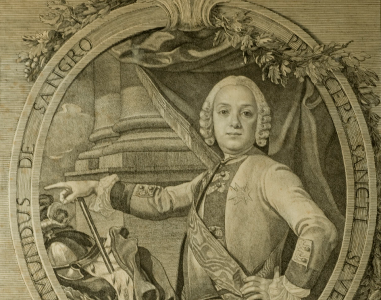 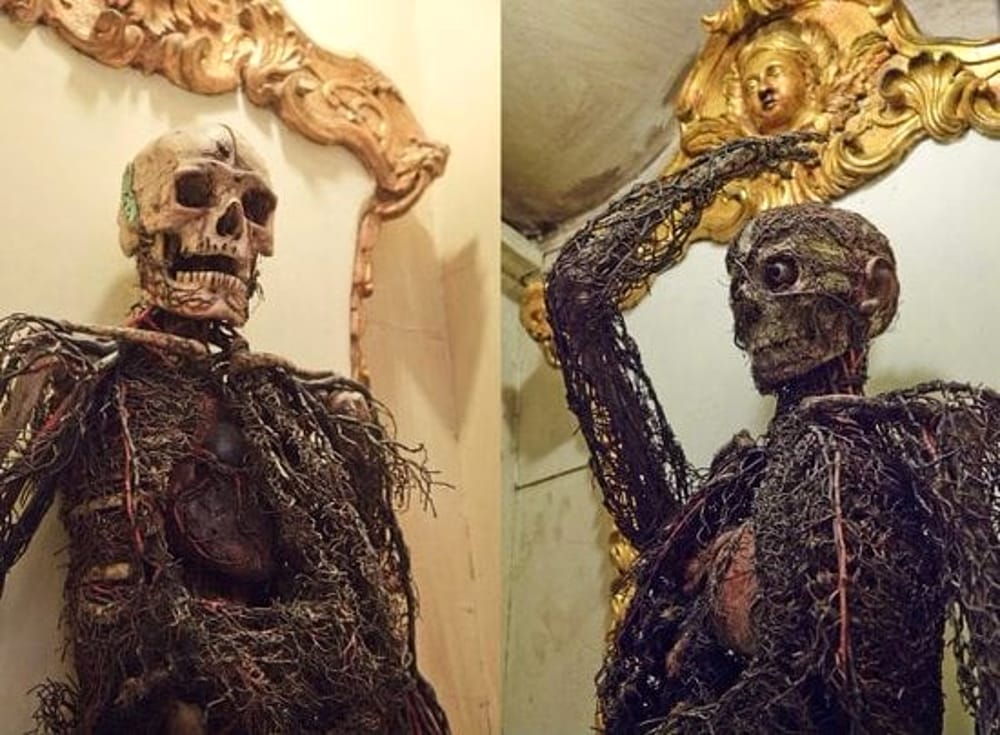 Il Cimitero delle Fontanelle
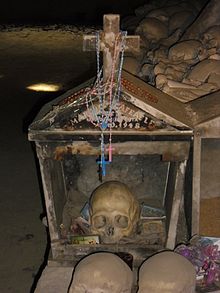 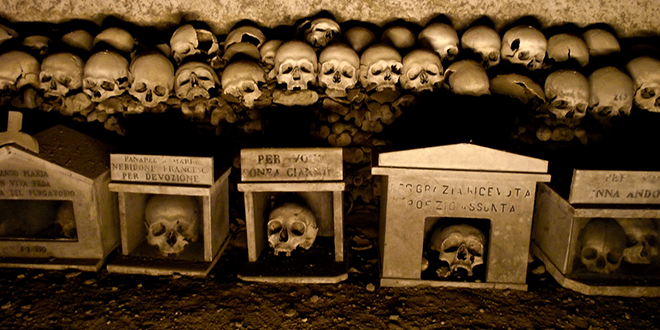 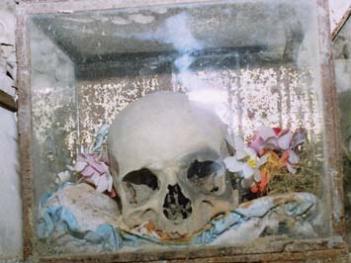 POMPEI
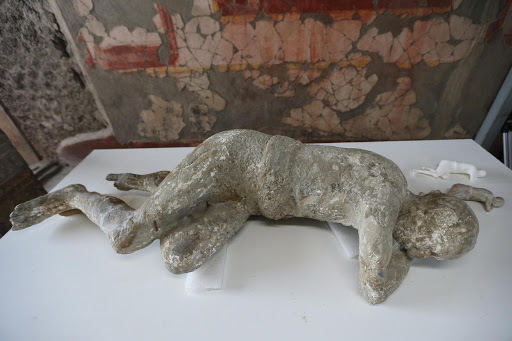 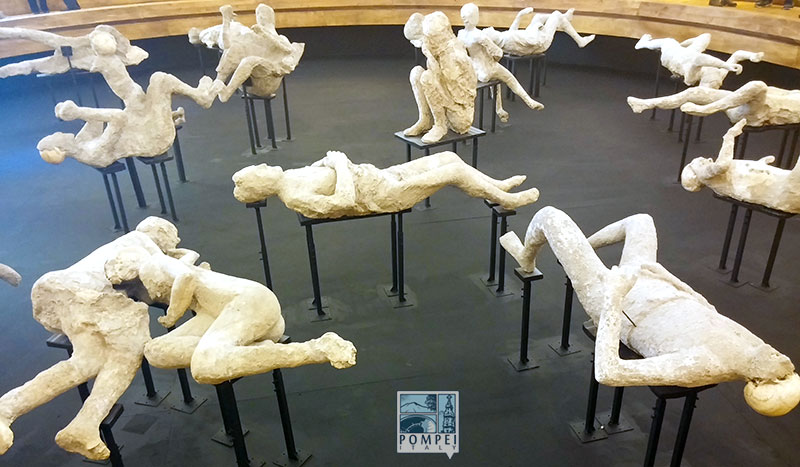 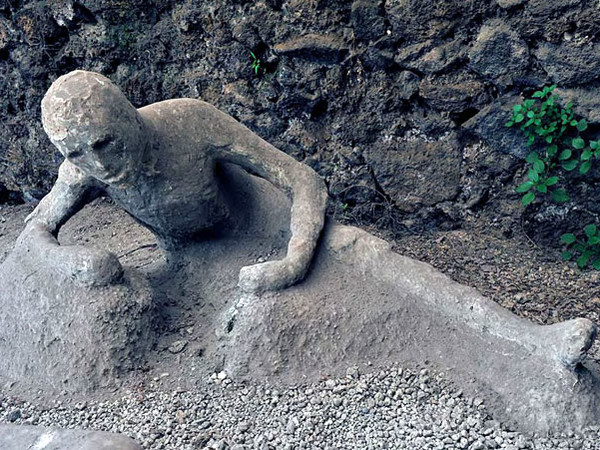 Castel Nuovo – Maschio Angioino
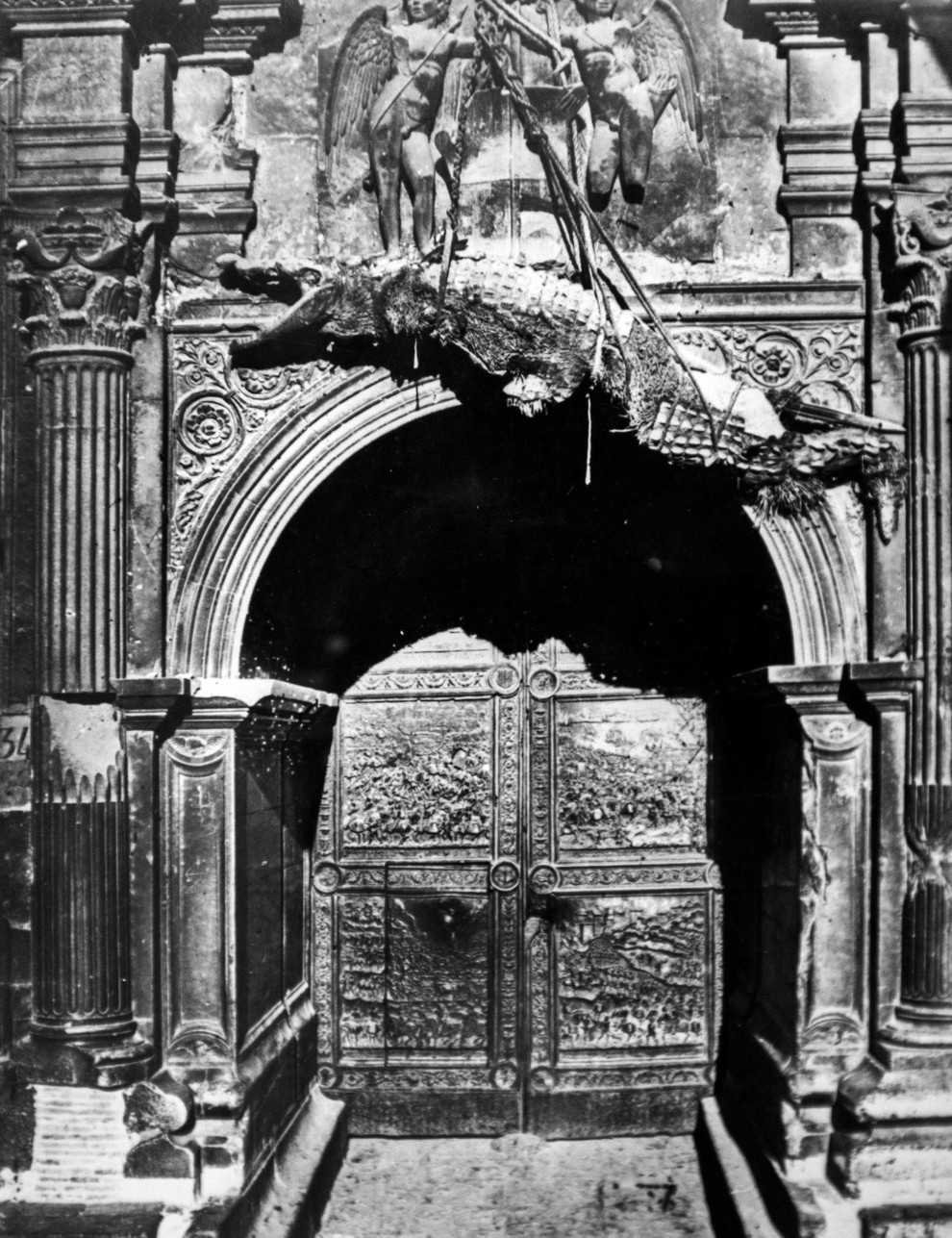 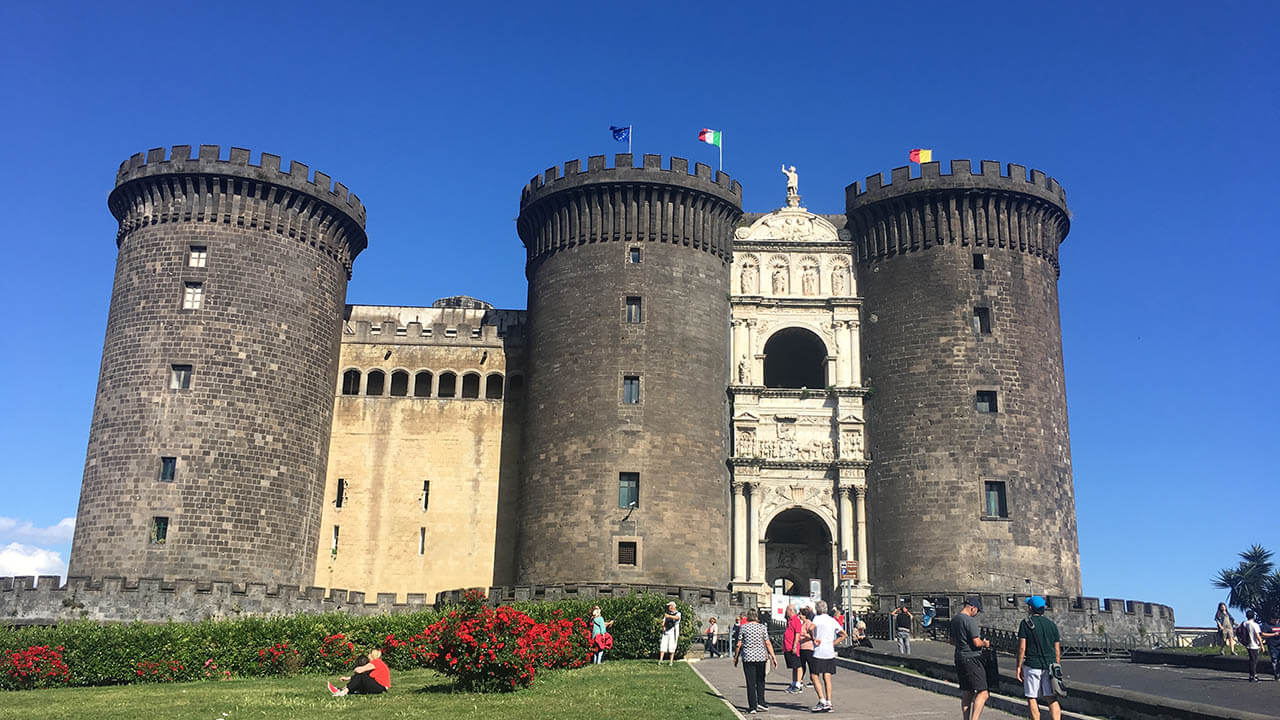 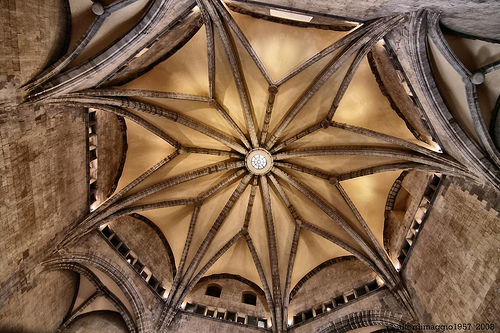 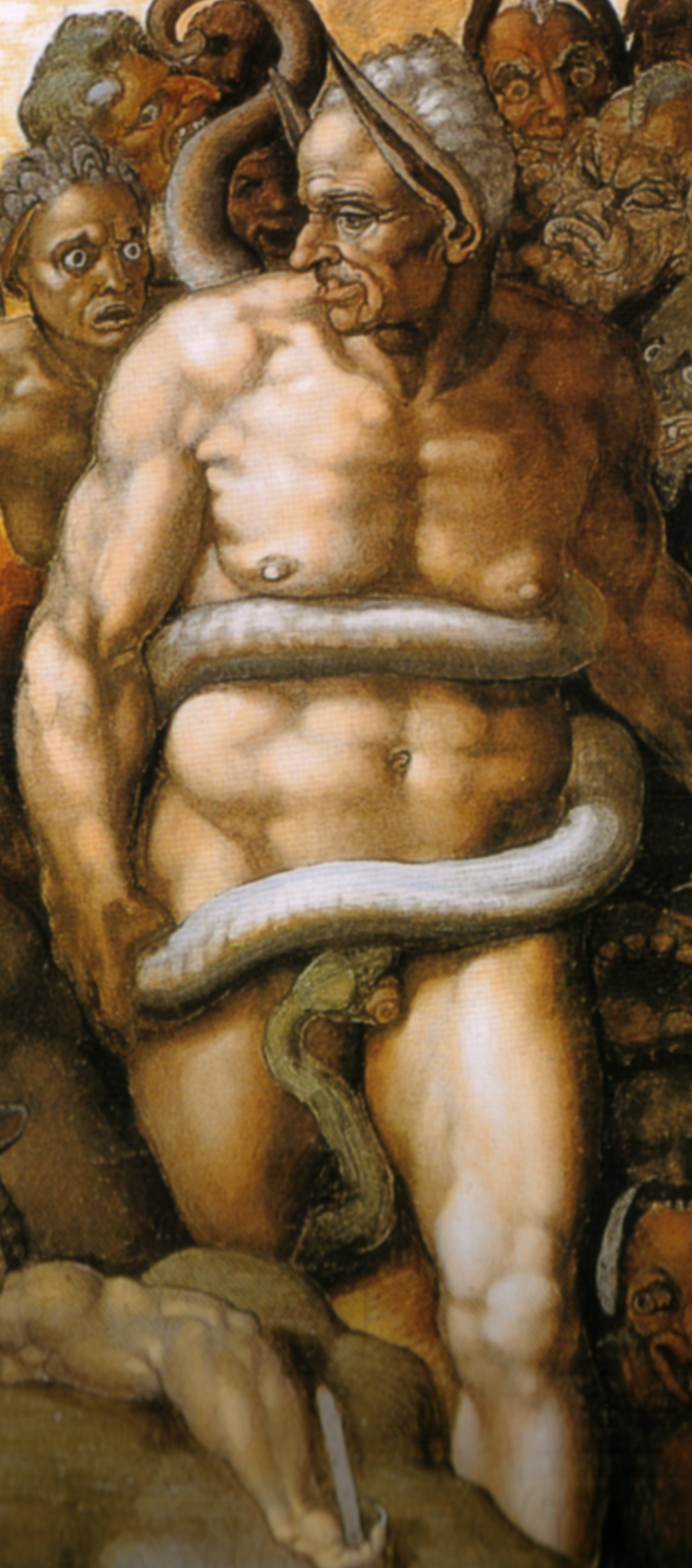 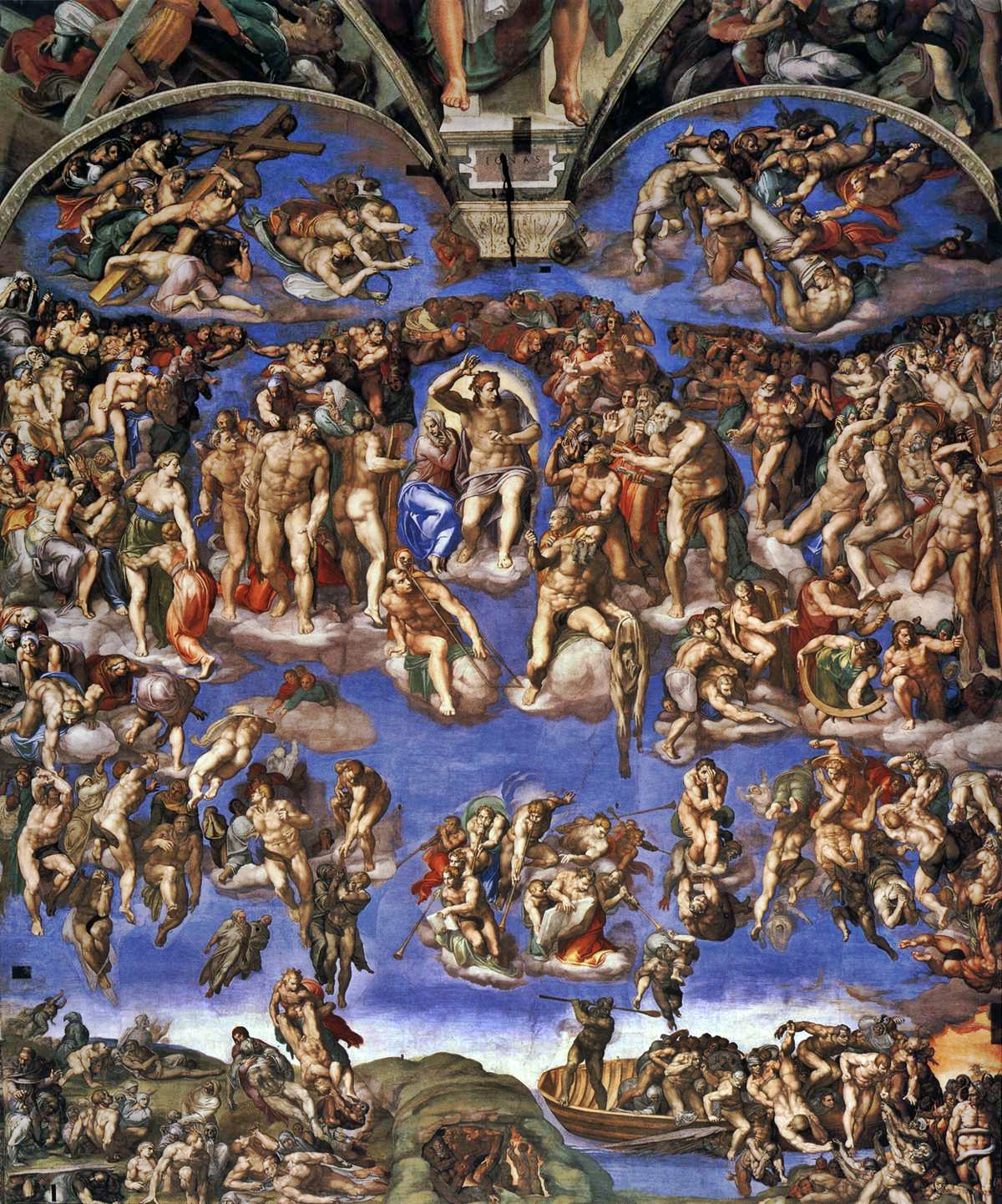 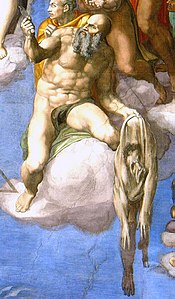 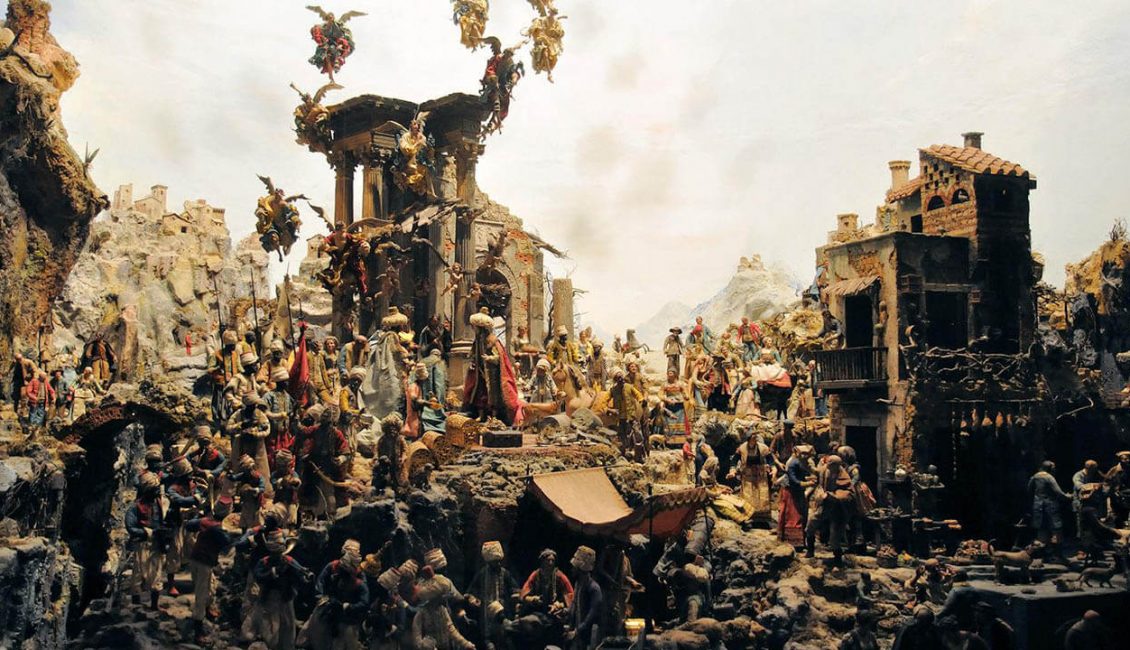 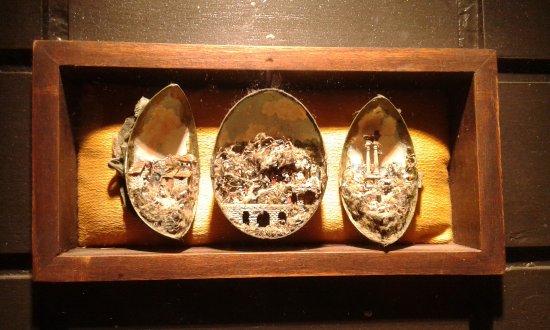 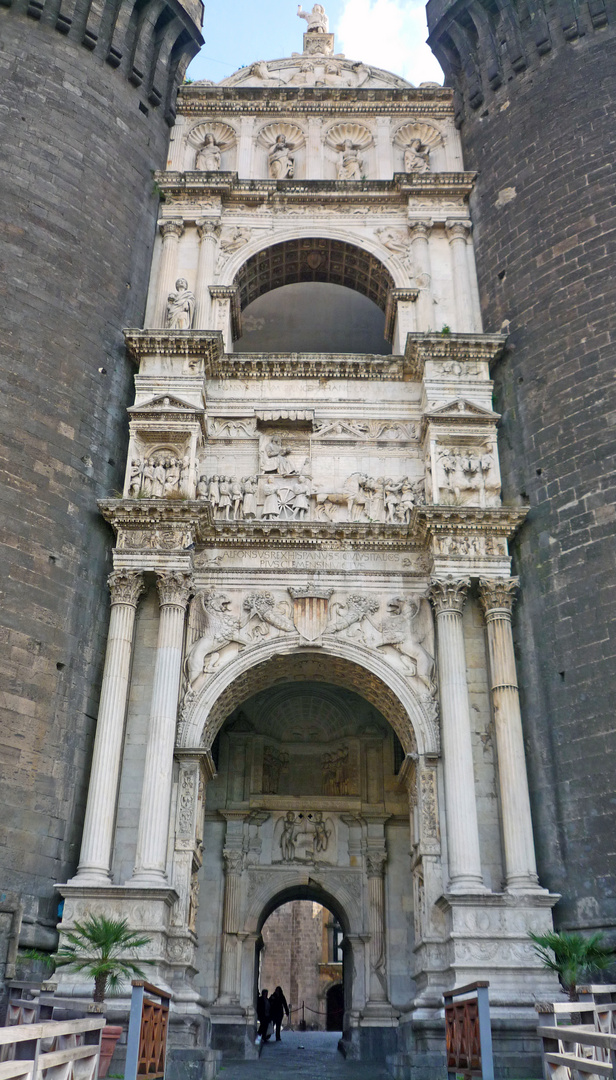 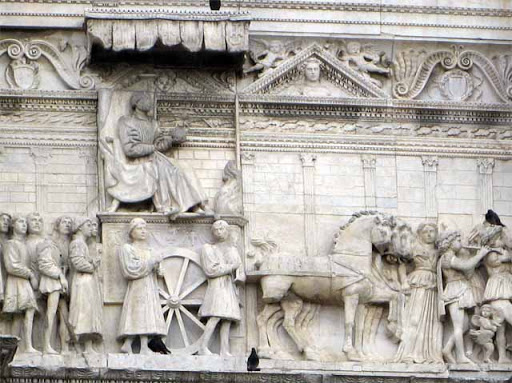 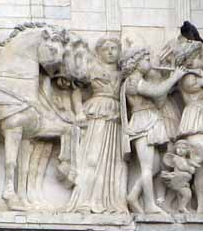 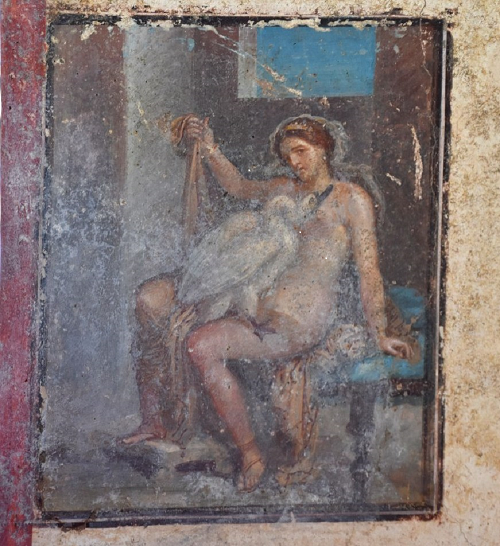 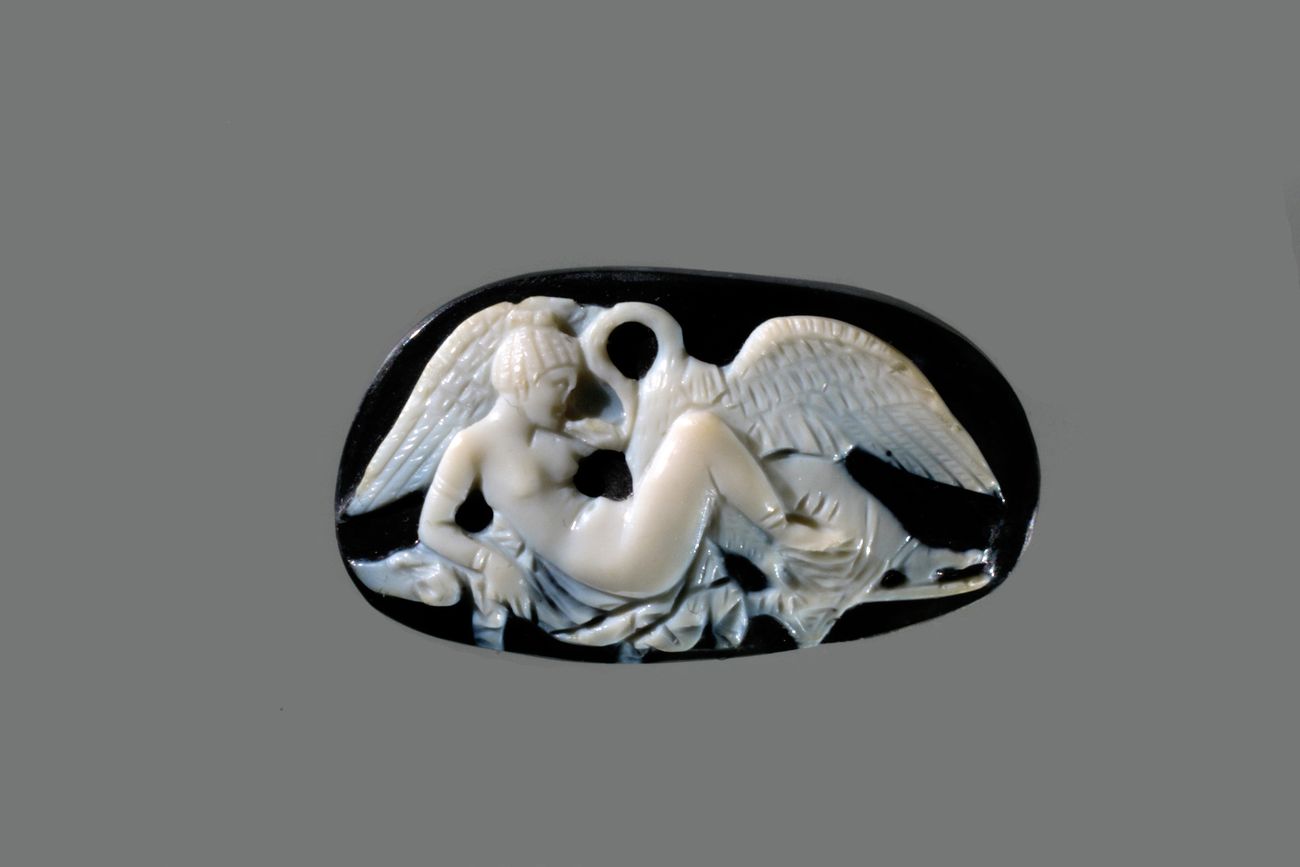 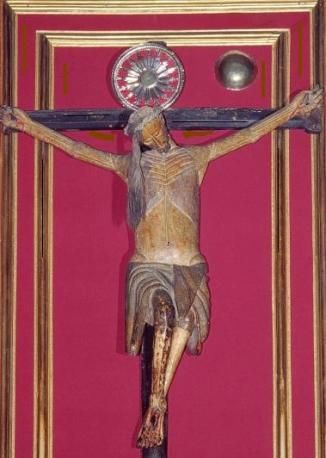 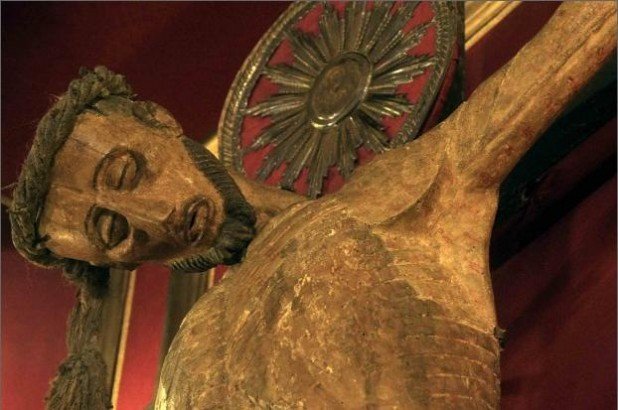 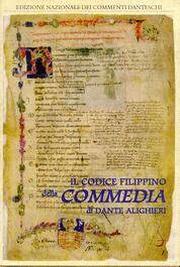 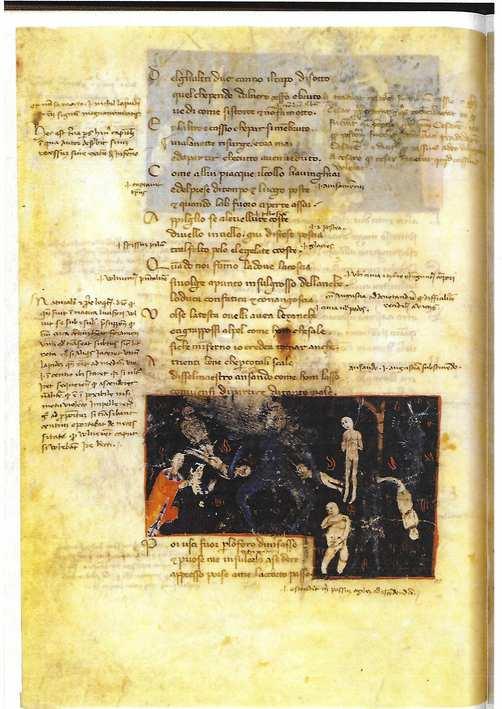 Chiose Filippine
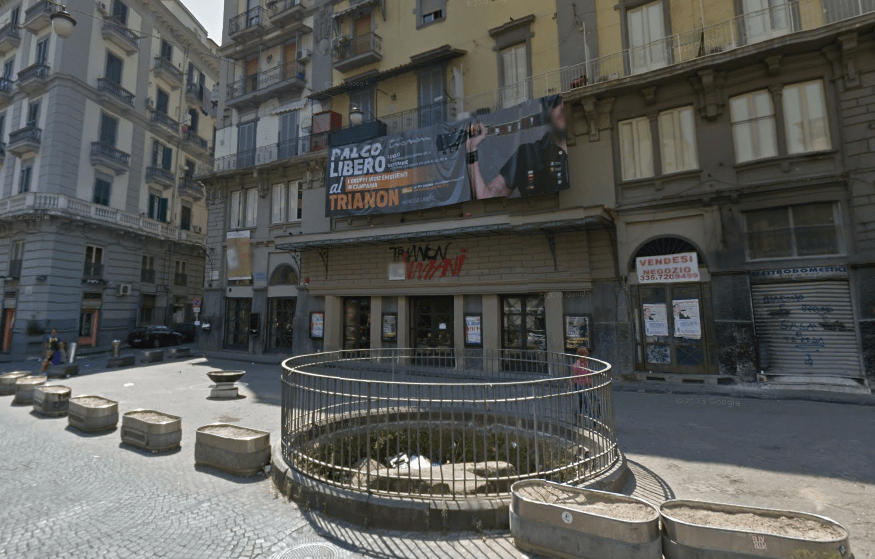 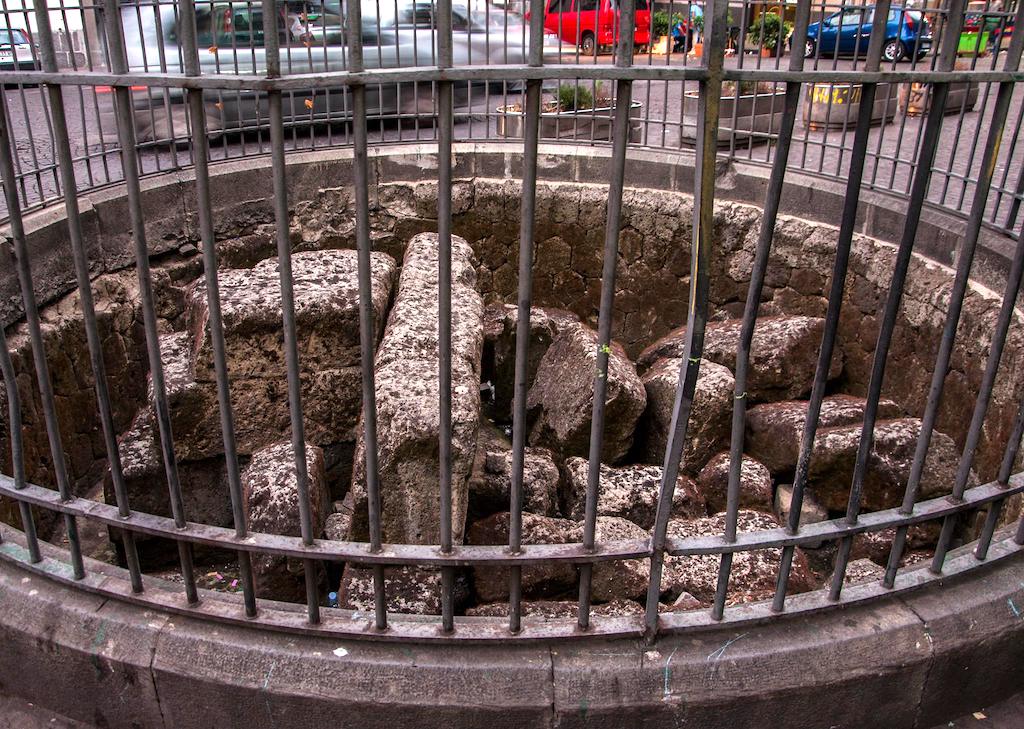 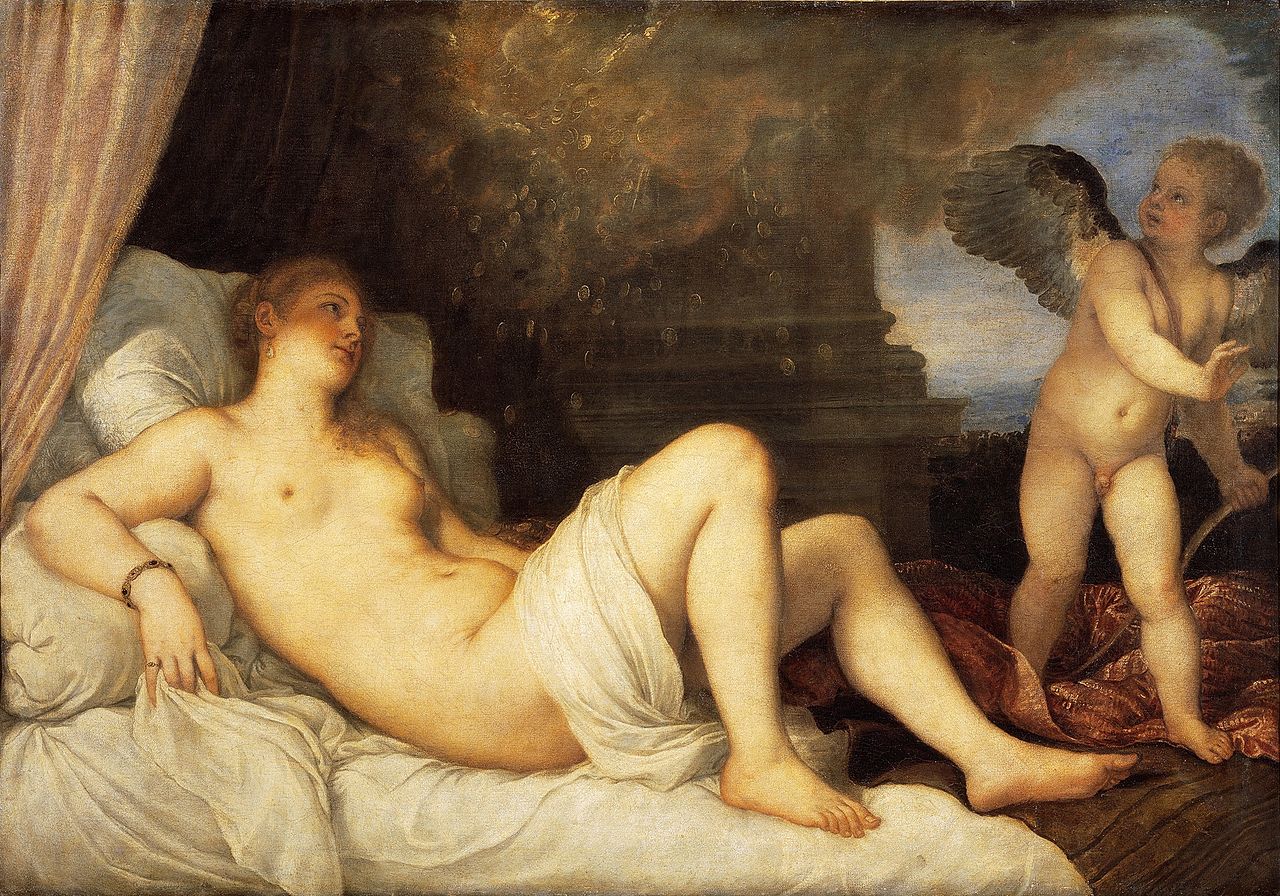 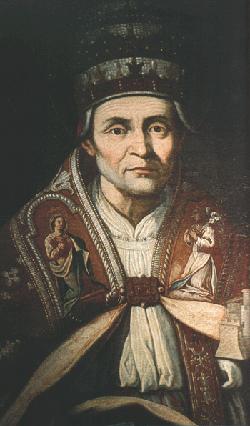 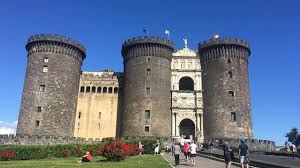 Vangeli Apocrifi
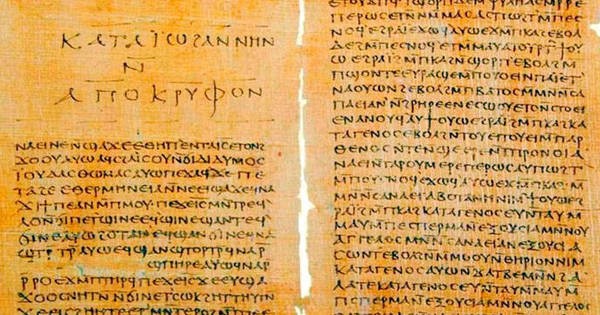